Halloween 2024
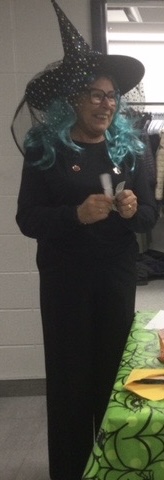 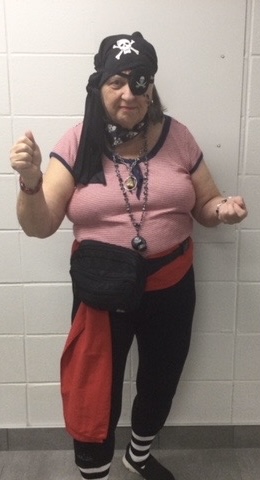 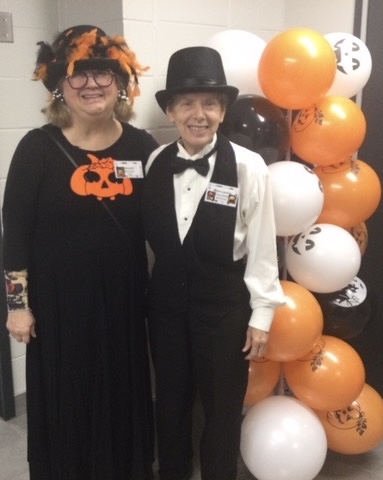 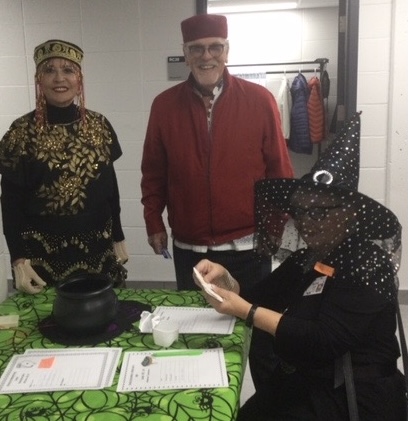 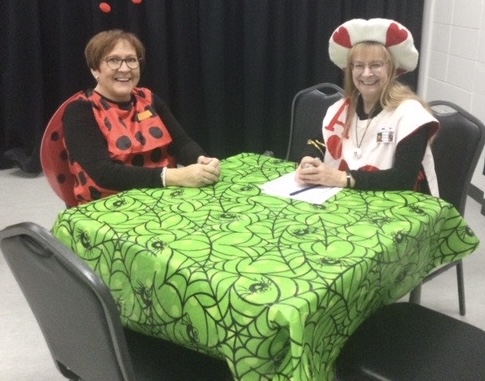 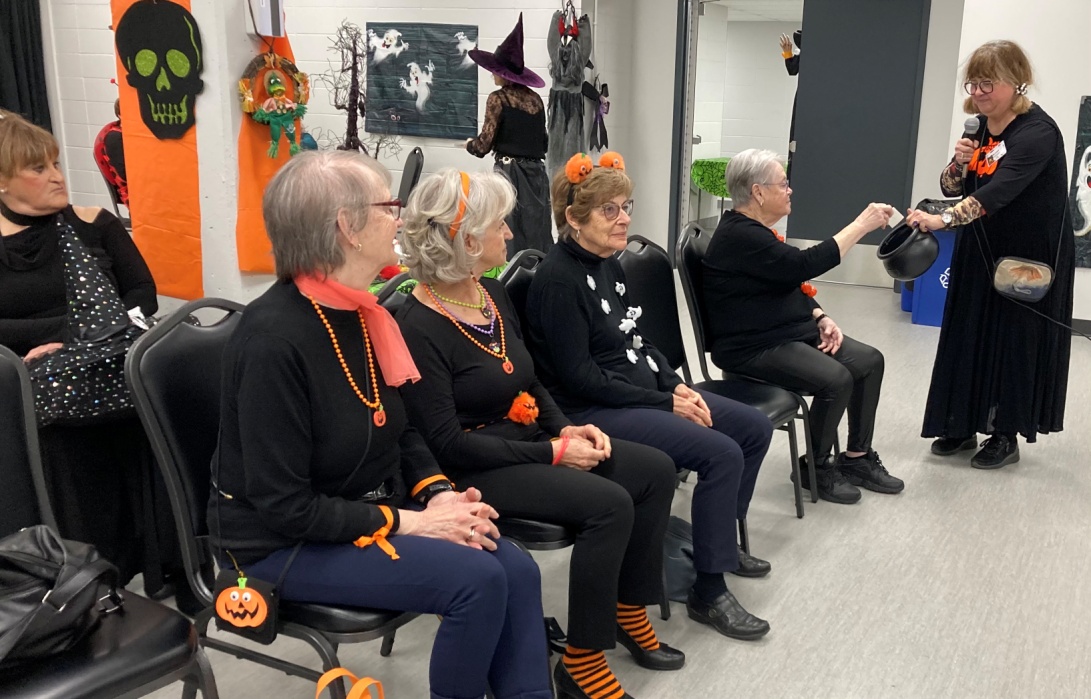 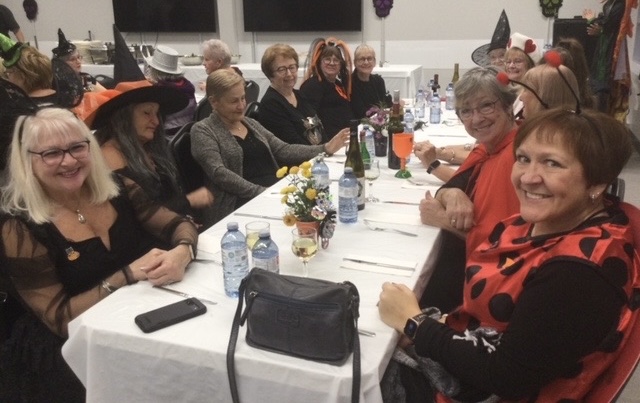 Que du plaisir!
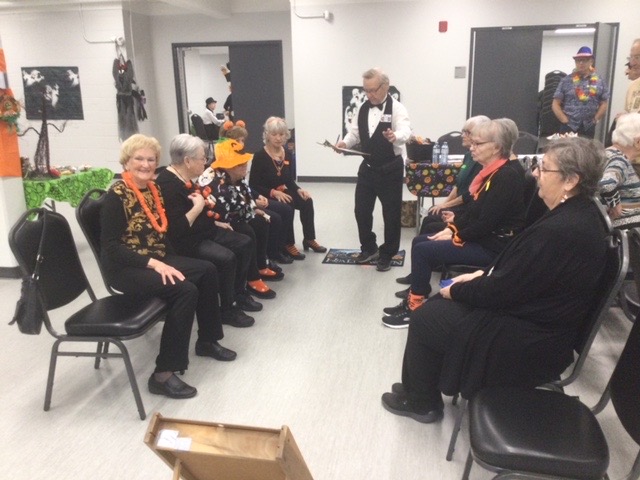 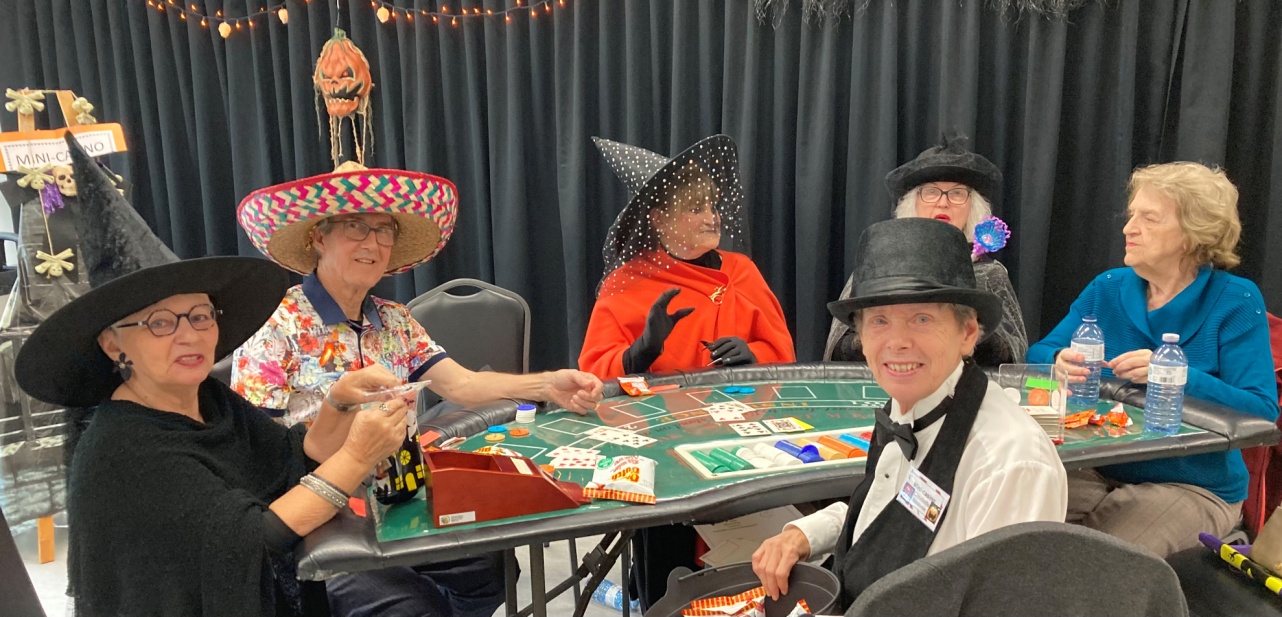